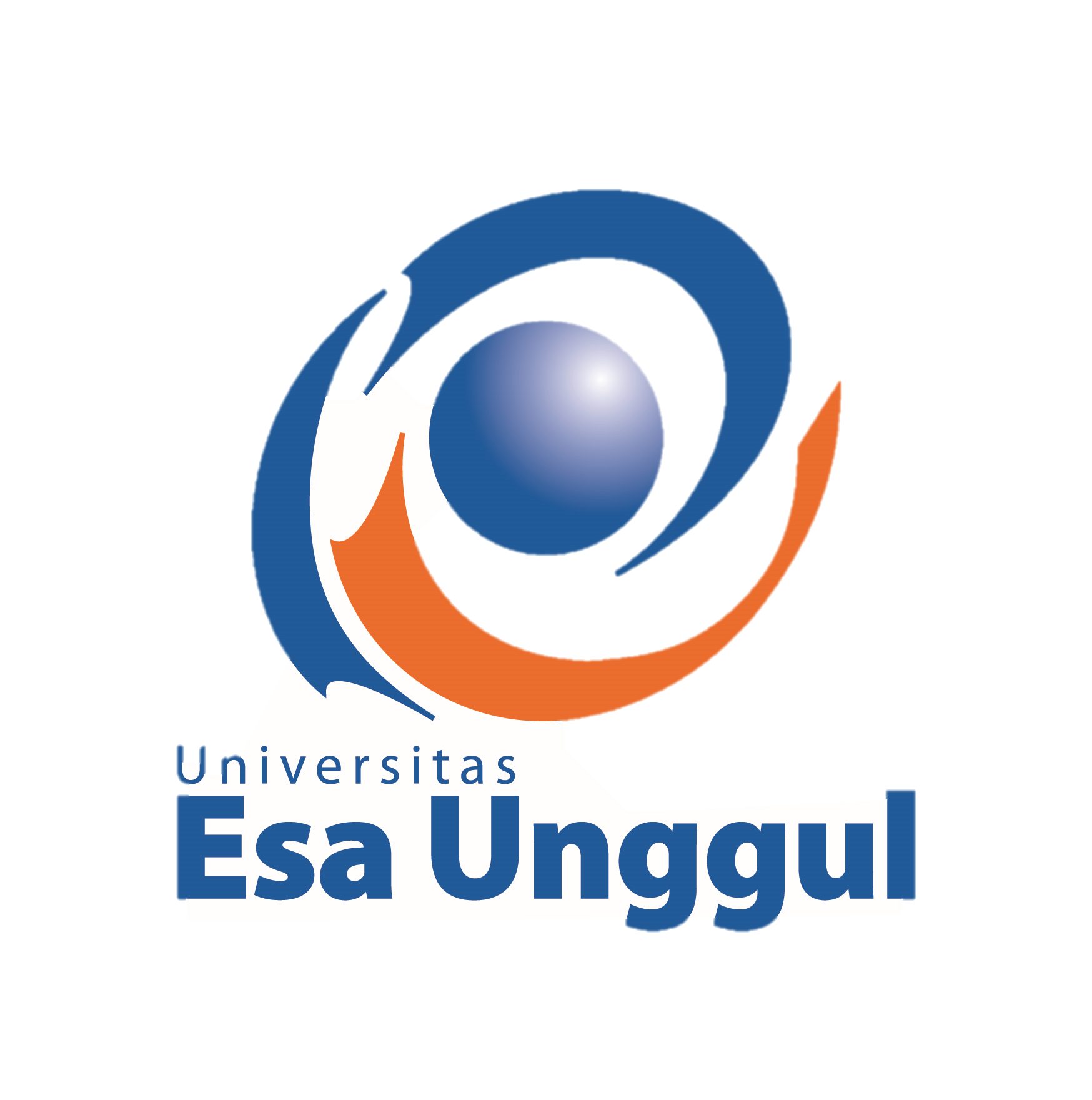 Teori periklanan, merek dan perumusan strategi komunikasi pemasaran
Dr. Hj. Rina Marlina, M.Si
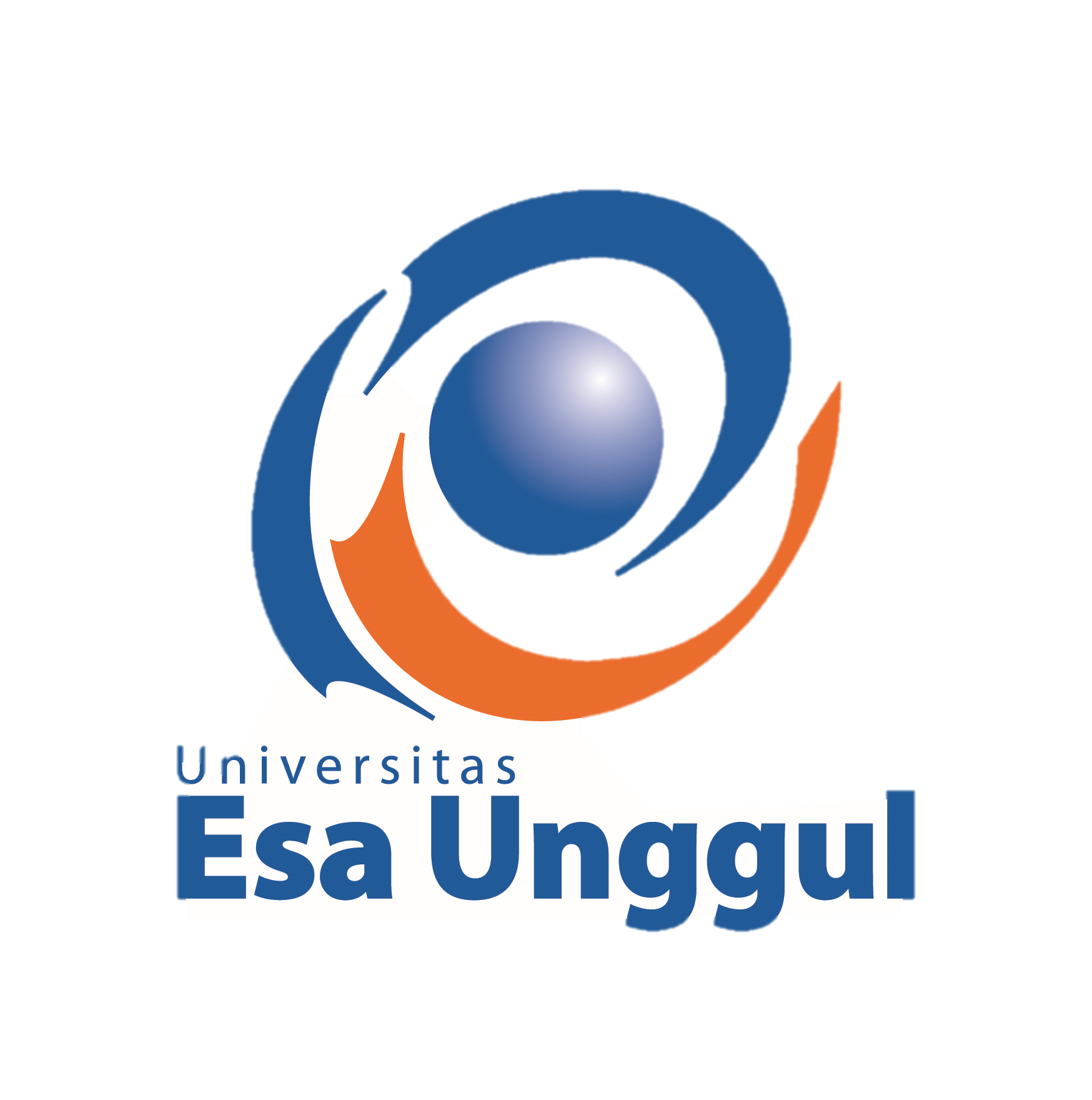 Teori Periklanan
	Biaya pemasangan iklan, penjualan dan produk yang diiklankan Teori Efek Minimal korelasi negatif antara biaya pemasangan iklan dengan volume penjualan produksi tidak disadari mengubah bentuk prilaku yang menyimpang dari suatu budaya umum efek yang semula direncanakan untuk khalayak sasaran tertentu tidak tercapai Teori Cutting Edge.
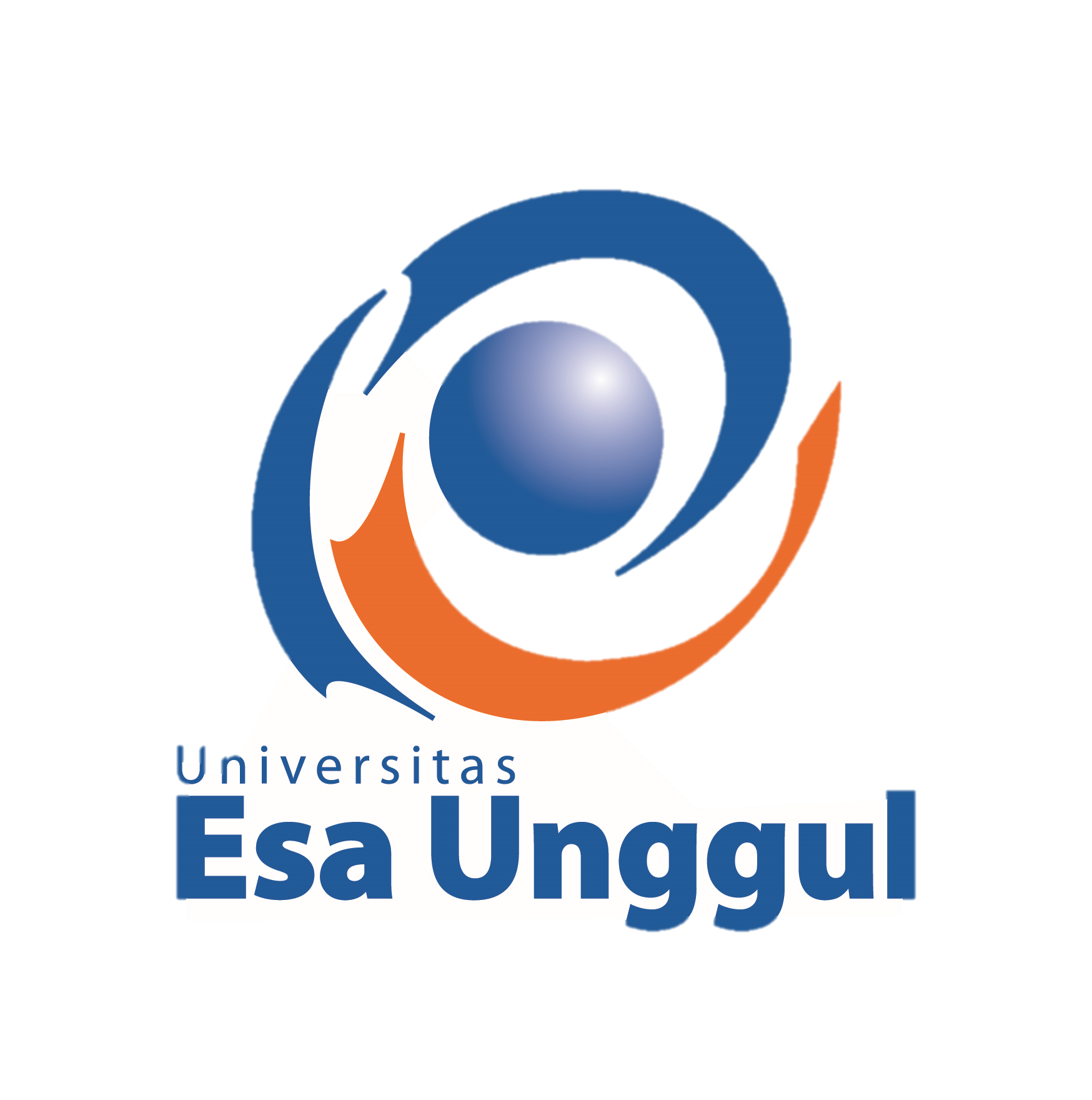 2. Creative Brief
Why : mengapa harus dilakukan Penetapan Tujuan 	demikian ?  Pernyataan Masalah Pemasarannya 	Target Audience
       - How : bagaimana bentuk  	iklannya? Keuntungan 	kunci 	atau ide pesan 	utama 	Alasan 	konsumen untuk percaya 	Pilihan 	Gaya 	/ tone 	Dampak yang 	diharapkan
Strategi Periklanan

Marketing Brief (pengetahuan tentang produk), yaitu:
What : apa tujuan iklan ? - Informasi Brand - Informasi Product knowledge
Who : siapa khalayak/audien yang Informasi Differensiasi akan dijangkau ? Informasi Target Audience - Informasi Analisis SWOT
When : kapan iklan dipasang ? Informasi Kompetitor
Where : di mana iklan dipasang ?
Pesan Iklan
	Manfaat spesifik yang diberikan produk  Unik dan keunikan merek menjawab pertanyaan “Mengapa konsumen membeli produkmu sebagai ganti produk pesaing” harus sangat kuat sehingga mampu menggerakkan konsumen memelihara fokus USP adalah pengulangan Produk yang diiklankan adalah produk untuk kategori baru (tapi bukan merek baru) 
	Sebuah pesan periklanan dengan gaya yang berbeda memiliki nilai-nilai, yaitu- Simple Iklan sebaiknya simple. Kata simple sering diartikan sederhana, sebagai sesuatuyang dapat dimengerti dengan sekali pandang/lihat, komunikatif. Unexpected Memiliki keunikan dan tidak terduga-duga memiliki kemampuan untuk menempatkan diri dalam otak manusia mudah diingat
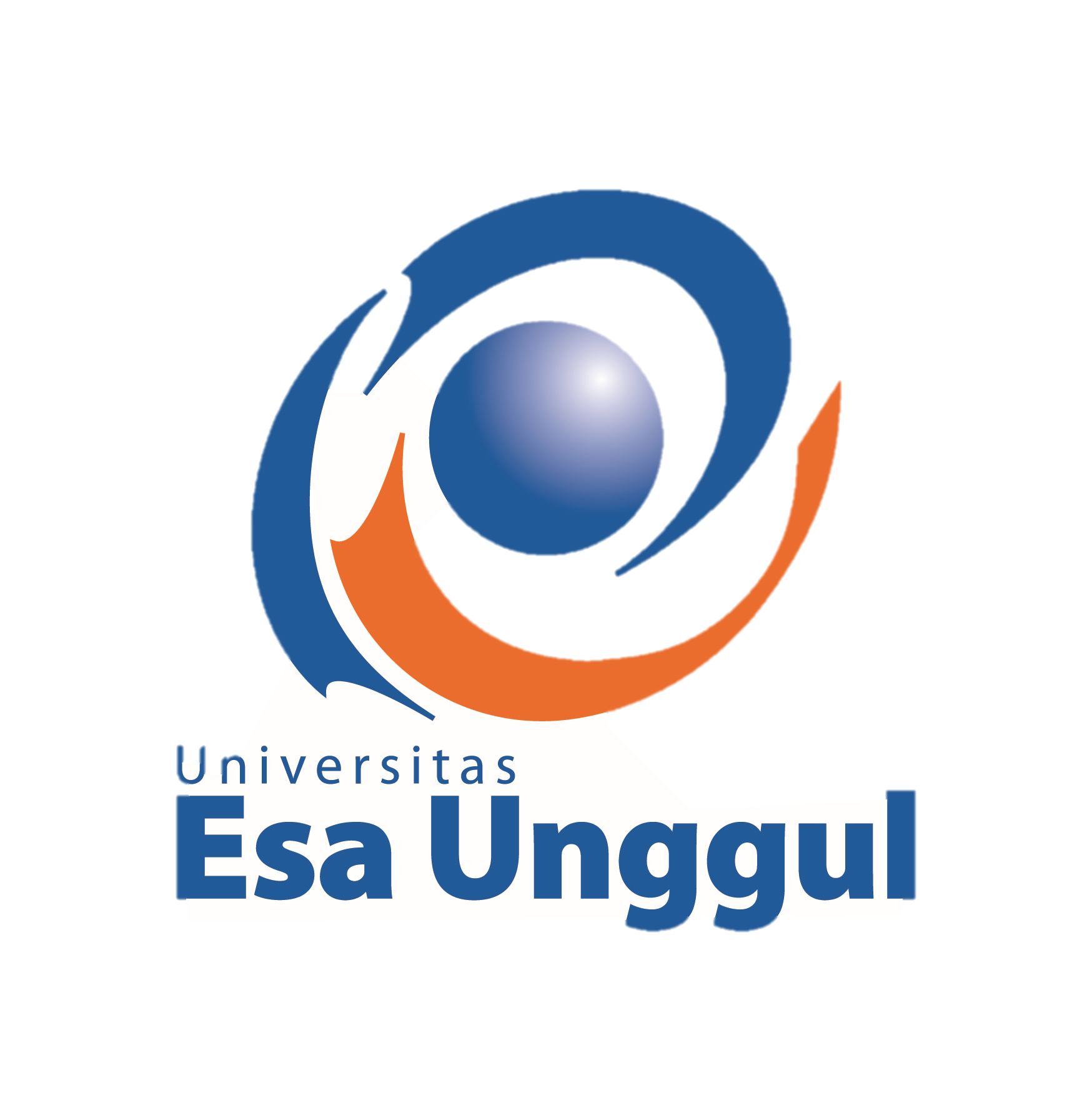 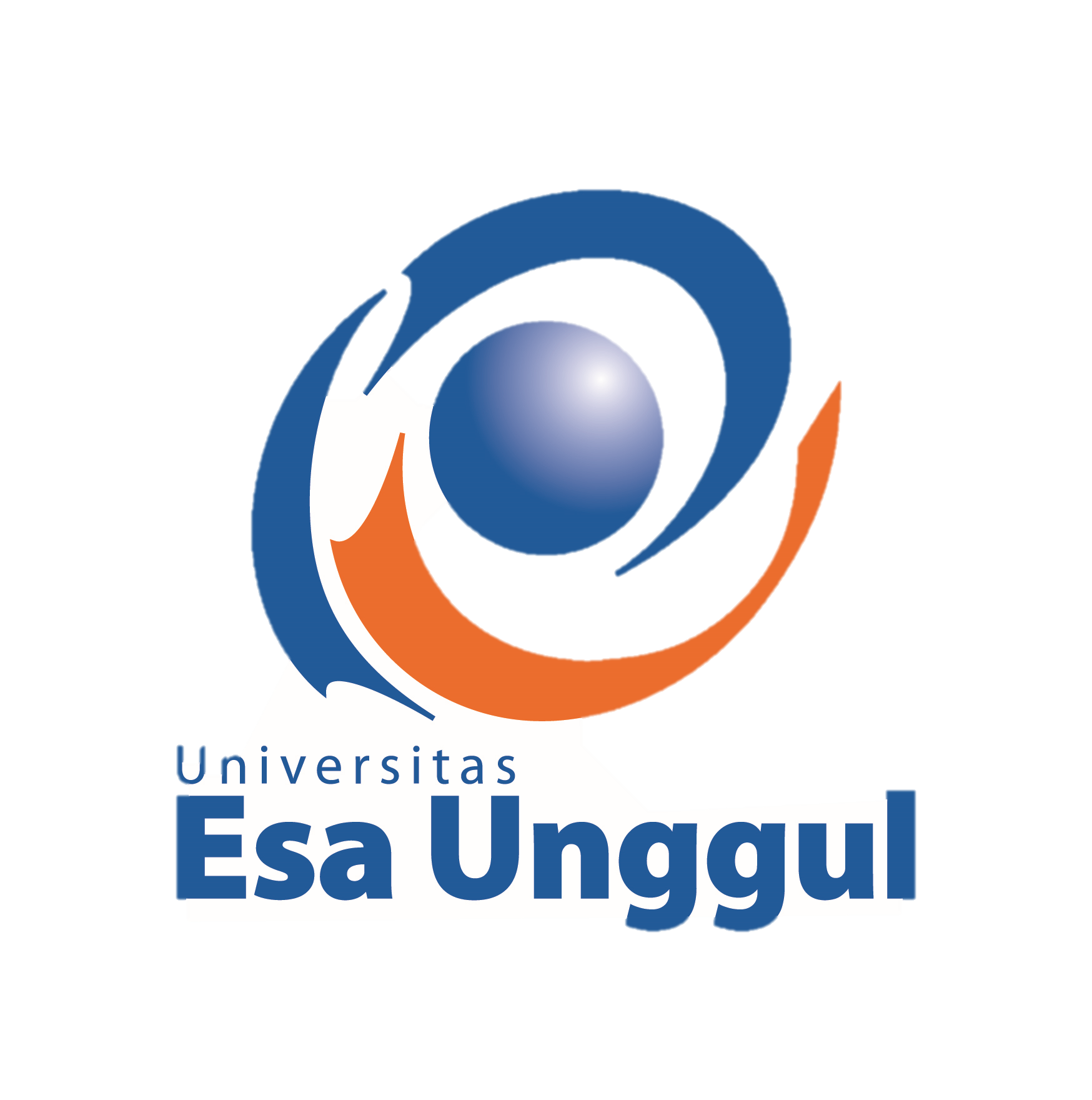 Menemukan Ide Kreatif
1. Convention Analisis terhadap kebiasaan ide iklan produk di kategori yang sama. Berfikir inside the box. Mengetahui lebih dulu seperti apa inside-nya baru dilanjutkan dengaqn mencari outside-nya.
2. Disturbtion Tahapan berfikir, mencari sesuatu yang di luar kebiasaan (outbox thinking) 
3. Kembali ke visi iklan (Brief yang di buat) Dari daftar ide yang ditemukan, menentukan ide mana yang relevan dengan visi iklan dan sesuai brief
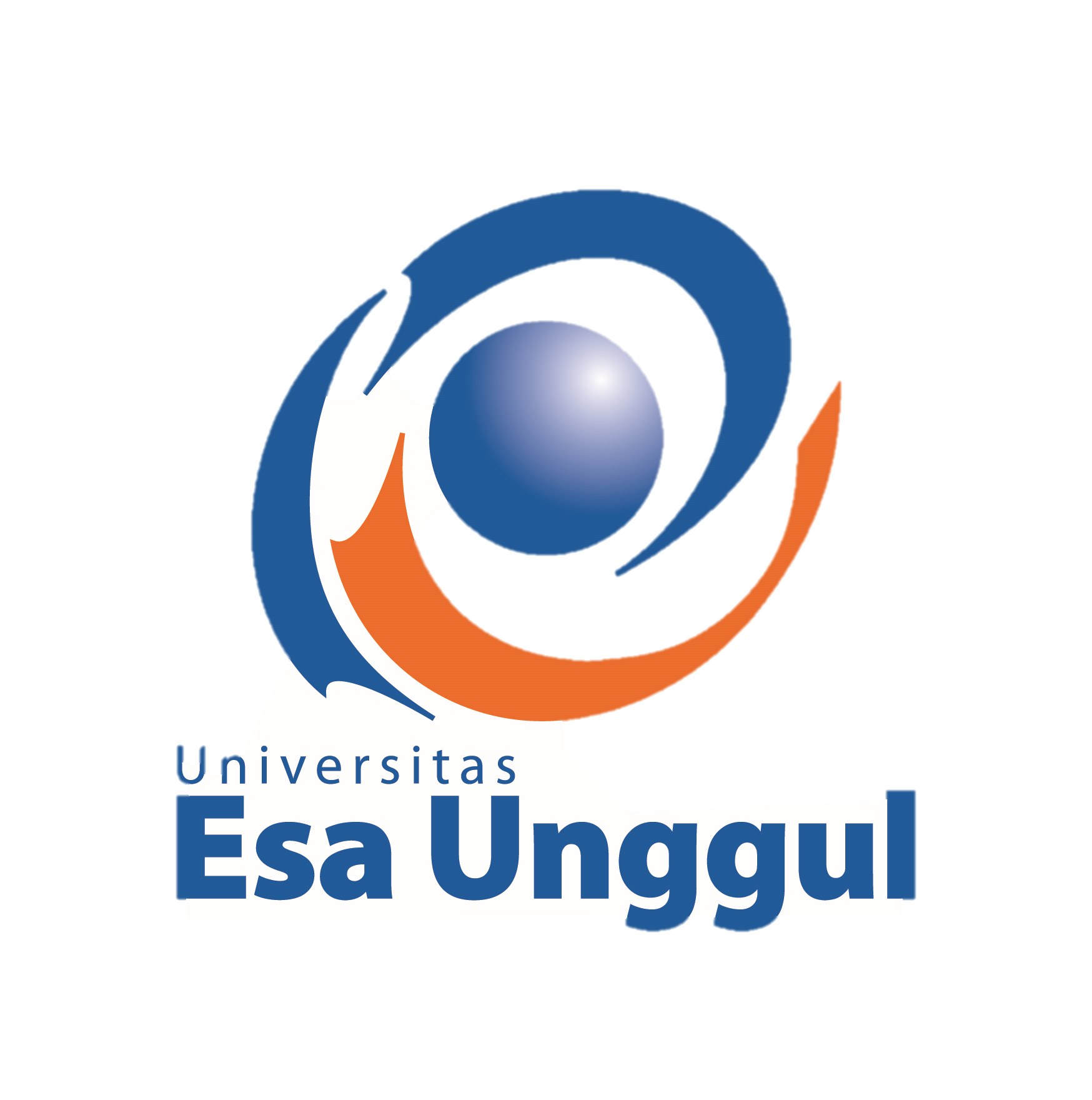 Tiga Kode-kode :
a. Kode Sosial: bahasa verbal (subkode phonologis, sintaksis, leksikal, prosodic, dan paralinguistik) bahasa tubuh (kontak tubuh, kedekatan, orientasi fisik, penampilan, ekspresi wajah, tatapan, anggukan kepala, gestur dan postur) komoditas (fesyen, pakaian, mobil)  perilaku (protokol, ritual, role-playing, games)
b. Kode Tekstual: Kode-kode ilmiah, termasuk matematika Kode-kode estetis termasuk di dalamnya berbagai macam seni (puisi, drama, seni lukis, patung, musik dan lain-lain) termasuk klasikisme, romatisisme, realisme.  Kode-kode genre, rethorical, stylistic; eksposisi, argumen, deskripsi dan narasi, dan seterusnya Kode-kode media massa termasuk fotografi, televisual, filmis, radio, surat- kabar, majalah, baik yang bersifat teknis maupun yang bersifat konvensional (termasuk formatnya)
c. Kode Interpretatif: Kode-kode perceptual (termasuk kode visual)
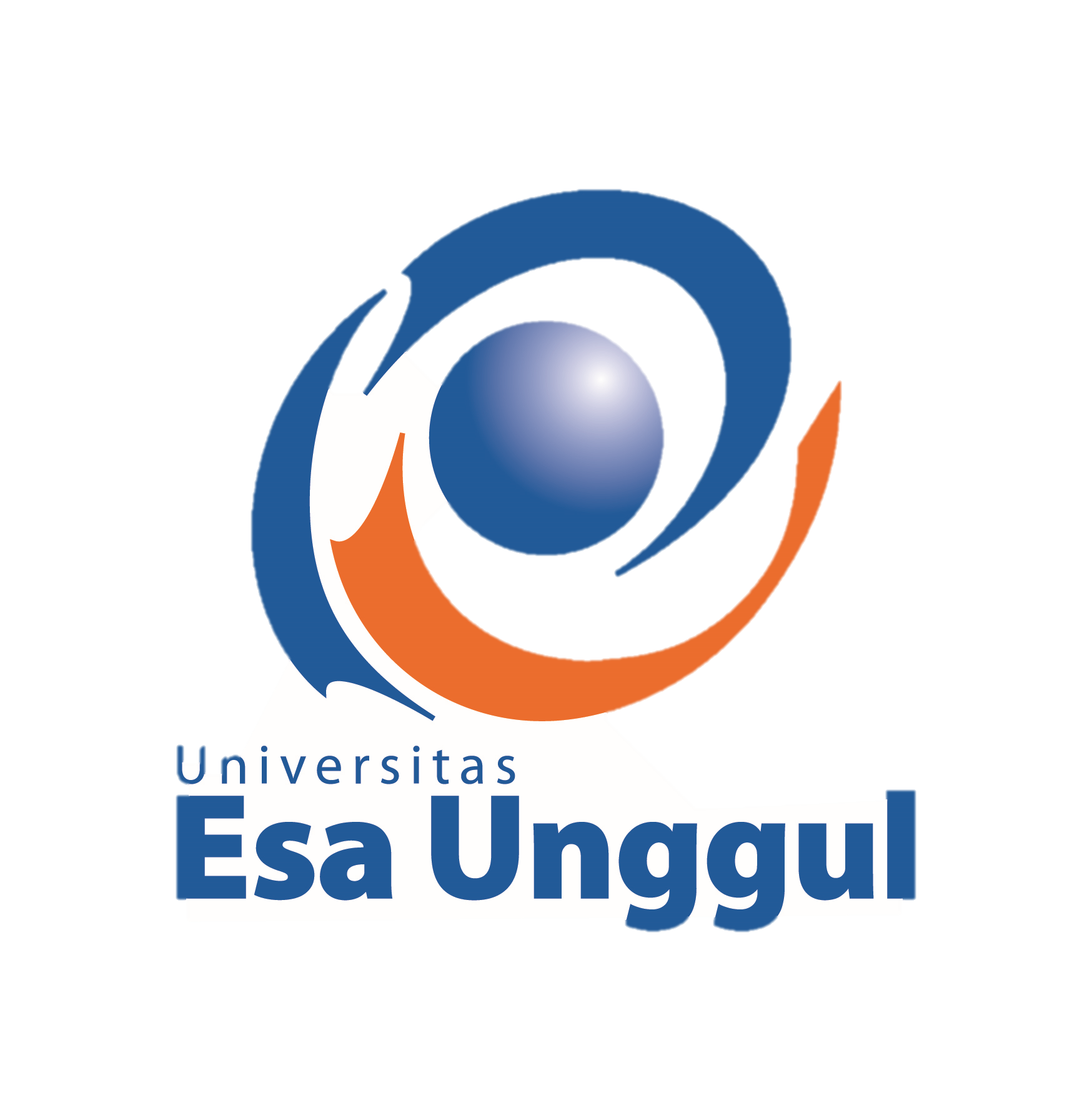 TERIMAKASIH
Dr. Hj. Rina Marlina, M.Si